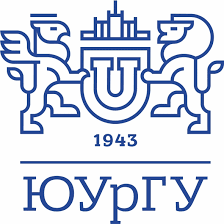 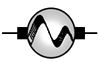 Влияние оборотных пульсаций и шумовых помех на работу электропривода с подчиненным регулированием
Выполнил: Максимов Никита
Студент кафедры автоматизированного электропривода, ЮУрГУ
2
Цели и задачи проекта
Цель работы:
Рассмотреть решение проблемы влияния оборотный пульсаций и шумовых помех на работу системы подчиненного управления 
Задачи работы:
Рассмотреть влияния оборотных пульсаций на работу подчиненной системы управления двигателя постоянного тока с независимым возбуждением, определить величину ошибки по скорости, найти пути решения исключения вредного влияния несоосности и амплитуды шумов датчика скорости
3
Введение
Погрешность изготовления датчиков скорости ведет за собой появление оборотных пульсаций. Они возникают ввиду неравномерного вращения вала датчика (несоосность), а также из-за неоднородности магнитного сопротивления железа статора вдоль его расточки. Также необходимо учитывать шумовые помехи вызнающие при работе электропривода, ввиду излучения электрического и магнитного поля, переходных процессов работы переключения цифровых устройств.
Решение данной проблемы позволит поддерживать уменьшить ошибку точности  поддержания скорости в замкнутых системах управления, а также достичь высокой точности в позиционных системах.
Теоретическая часть
4
Таблица 1 – Технические данные электродвигателя Д21
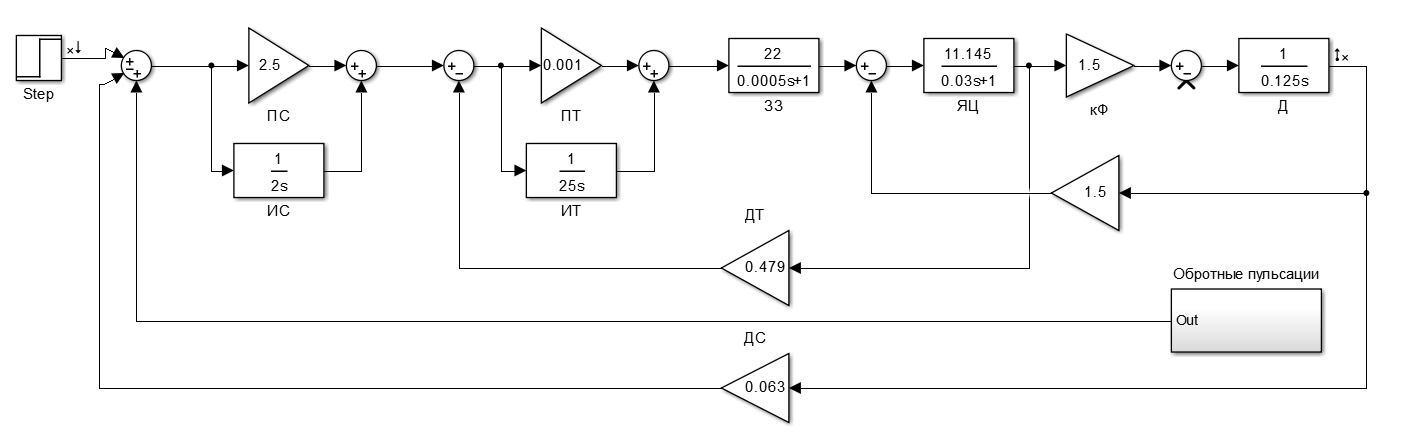 Таблица 1 – Структурная схема двигателя постоянного тока с независимым возбуждением с интегрированным блоком оборотных пульсаций
5
Результат исследования
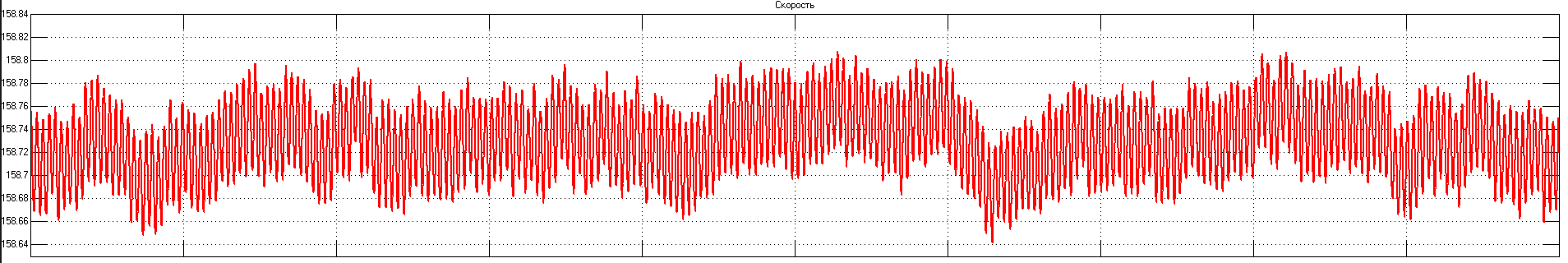 Рисунок 2 – Влияние оборотных пульсаций на выходной сигнал
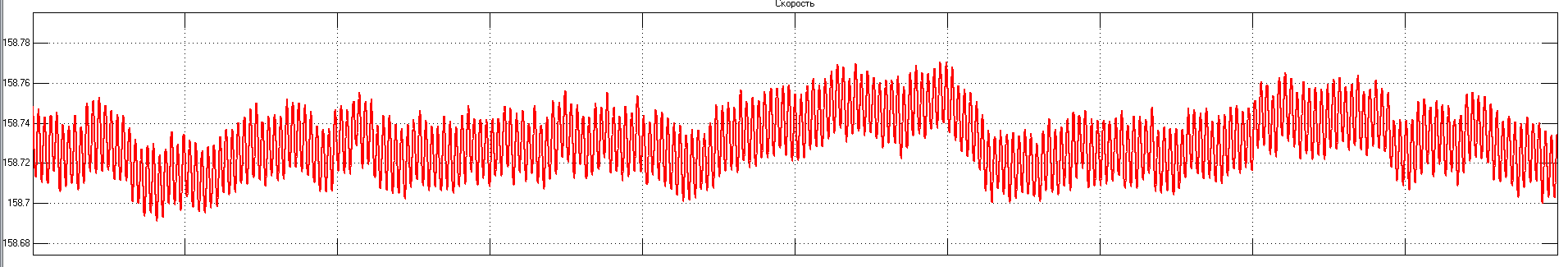 Рисунок 3 – Влияние оборотных пульсаций на выходной сигнал при изменении пропорционального канала в регуляторе скорости
Результат исследования
6
Таблица 2– Данные, полученные путем регулирования П-регулятора при увеличении амплитуды оборотных пульсаций
Результат Исследования
7
Рисунок 4 – Зависимость частоты среза от амплитуды оборотных пульсаций
ЗАКЛЮЧЕНИЕ
8
В ходе исследования наблюдается вредное влияние оборотных пульсаций и шумовых помех на работу подчиненной системы управления электроприводом, при увеличении амплитуды оборотных пульсации это влияние увеличивается. В результате регулировании пропорционального канала в контуре скорости возможно добиться стабильной работы электропривода и уменьшить ошибку регулирования.

По завершении исследования, планируется написание статьи, индексируемой базой РИНЦ